Quy trình 4:
Phương Pháp 
Xây Dựng Cốt Truyện
Khối 4
Chủ đề 5: Ngày hội mùa xuân
(Bài 3,6) (6 tiết)
I/- MỤC TIÊU
Học sinh hiểu biết những đặc điểm hình dáng trong nghệ thuật tạo hình. Thể hiện được hình tượng trên chất liệu đã chọn ( vẽ, xé dán, nặn,…)
Học sinh sáng tạo cho nhân vật trong tạo hình có tính cách.
Học sinh phát triển khả năng diễn đạt suy nghĩ của bản thân.
Học sinh tăng cường năng lực hợp tác và tương tác khi làm việc nhóm.
Có cơ hội giao tiếp và chia sẻ kiến thức mới.
[Speaker Notes: - Công văn số 5885/BGDĐT-GDTH ngày 16/10/2014 về việc triển khai tập huấn nhân rộng cho giáo viên Mĩ thuật nhằm vận dụng phương pháp dạy học Mỹ thuật mới của Đan Mạch vào chương trình giáo dục hiện hành trong các trường tiểu học tại Việt Nam;
- Công văn số 4716/BGDĐT-GDTH ngày 14/9/2015 về việc triển khai dạy học Mĩ thuật theo phương pháp mới của Đan Mạch
- Công văn số 2070/BGDĐT-GDTH ngày 12/5/2016 về việc triển khai dạy học Mĩ thuật theo phương pháp mới ở Tiểu học và Trung học cơ sở.]
II/- ĐỒ DÙNG VÀ PHƯƠNG TIỆN
[Speaker Notes: Năng lực trải nghiệm: 
Trải nghiệm và liên hệ thực tế, phát huy trí tưởng tượng khi liên hệ sản phẩm đã thực hiện hoặc quan sát được với những kinh nghiệm của chính bản thân các em.]
III/- CÁC HOẠT ĐỘNG DẠY - HỌC ( Quy trình 4: Phương pháp xây dựng cốt truyện – Ngày Hội Mùa Xuân)
Hoạt động 1: Tạo hình nhân vật ( xé dán,nặn, kẽm, phế liệu,… chất liệu khác
Học sinh làm việc theo nhóm 4-7 em vật liệu liên quan đặt giữa bàn. Các em quan sát và xác định hình dạng hình học trên cơ thể người
[Speaker Notes: Năng lực trải nghiệm: 
Trải nghiệm và liên hệ thực tế, phát huy trí tưởng tượng khi liên hệ sản phẩm đã thực hiện hoặc quan sát được với những kinh nghiệm của chính bản thân các em.]
Hoạt động 2: Giới thiệu các nhân vật tưởng tượng cùng tính cách của họ.
[Speaker Notes: Năng lực trải nghiệm: 
Trải nghiệm và liên hệ thực tế, phát huy trí tưởng tượng khi liên hệ sản phẩm đã thực hiện hoặc quan sát được với những kinh nghiệm của chính bản thân các em.]
Hoạt động 3: Từ hình độc lập, liên kết thành nội dung chủ đề “ Ngày hội mùa xuân”
Hoạt động 4: Hoàn thiện sáng tạo và làm rõ nội dung chủ đề “ Ngày Hội Mùa Xuân”
Mỗi “ Lễ hội” tạo một nền cảnh khác nhau để thể hiện nơi xảy ra lễ hội và tạo ra các hoạt động lễ hội. Đồng thời hoàn thiện bức trang phù hợp với sự kiện lựa chọn.
Hoạt động 5: Trình bày và đánh giá
Các thành viên “lễ hội” được bố trí ở phía trước của bức trang cắt dán.
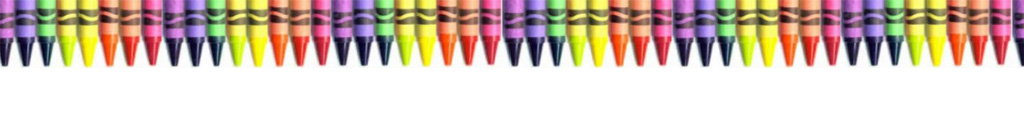 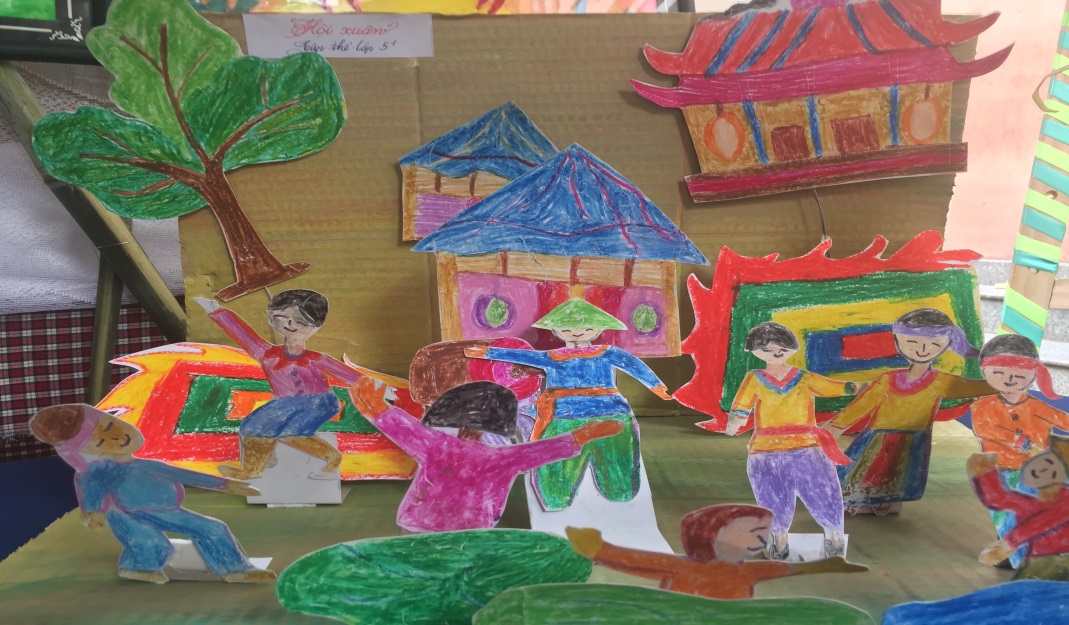 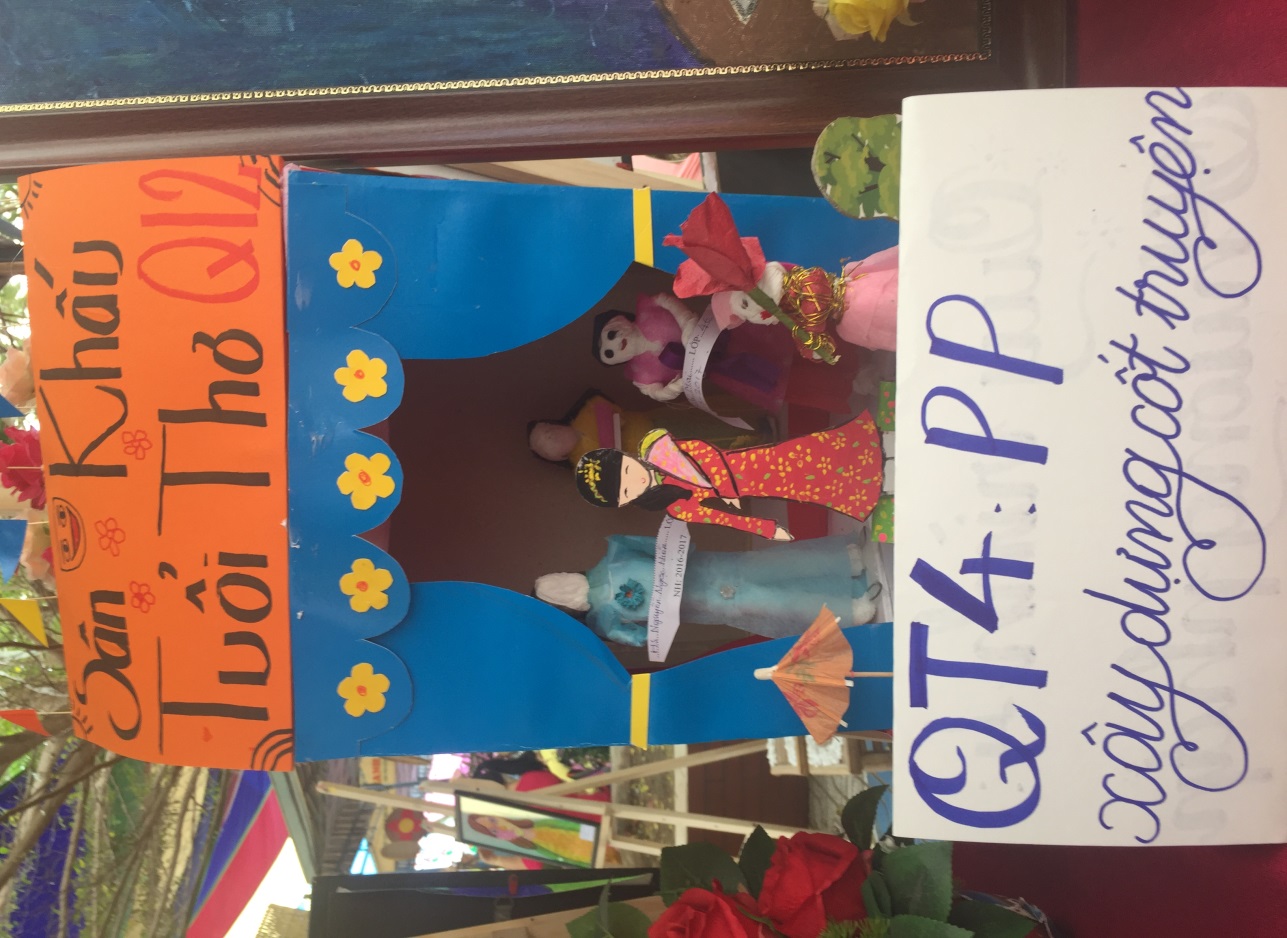 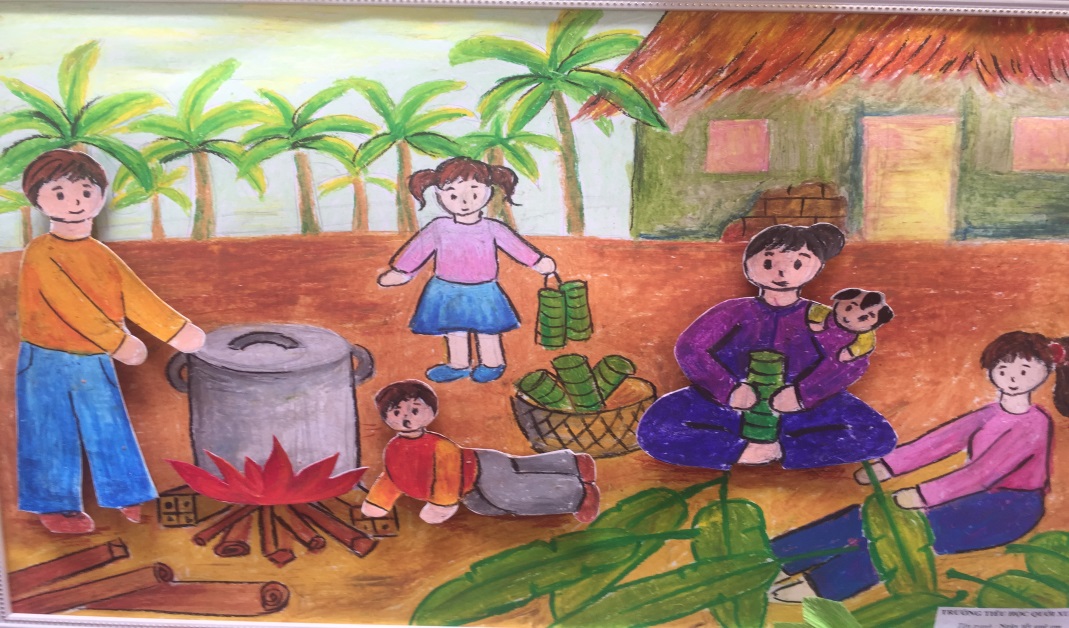 Quy trình 5:
Tạo Hình 3D 
 Tiếp Cận Theo Chủ Đề
( Tạo hình từ vật tìm được)
Khối 5
Chủ đề 7: Bảo vệ môi trường
Bài: 10,12 (5 tiết)
I/- MỤC TIÊU
_ Quy trình dạy _ học mỹ thuật theo chủ đề học sinh sẽ có khả năng: 
_Cùng nhau sáng tạo ra sơ đồ tư duy về một chủ đề được chọn
_ Sáng tạo từ trí nhớ.
_ Tìm ra sự giống nhau và khác nhau thông qua quan sát.
_ Lắp ráp các vật tìm được để tạo thành một mô hình biểu đạt không gian 3D 
_ Làm việc theo nhóm để hợp tác giúp đỡ nhau.
[Speaker Notes: - Công văn số 5885/BGDĐT-GDTH ngày 16/10/2014 về việc triển khai tập huấn nhân rộng cho giáo viên Mĩ thuật nhằm vận dụng phương pháp dạy học Mỹ thuật mới của Đan Mạch vào chương trình giáo dục hiện hành trong các trường tiểu học tại Việt Nam;
- Công văn số 4716/BGDĐT-GDTH ngày 14/9/2015 về việc triển khai dạy học Mĩ thuật theo phương pháp mới của Đan Mạch
- Công văn số 2070/BGDĐT-GDTH ngày 12/5/2016 về việc triển khai dạy học Mĩ thuật theo phương pháp mới ở Tiểu học và Trung học cơ sở.]
II/- ĐỒ DÙNG VÀ PHƯƠNG TIỆN
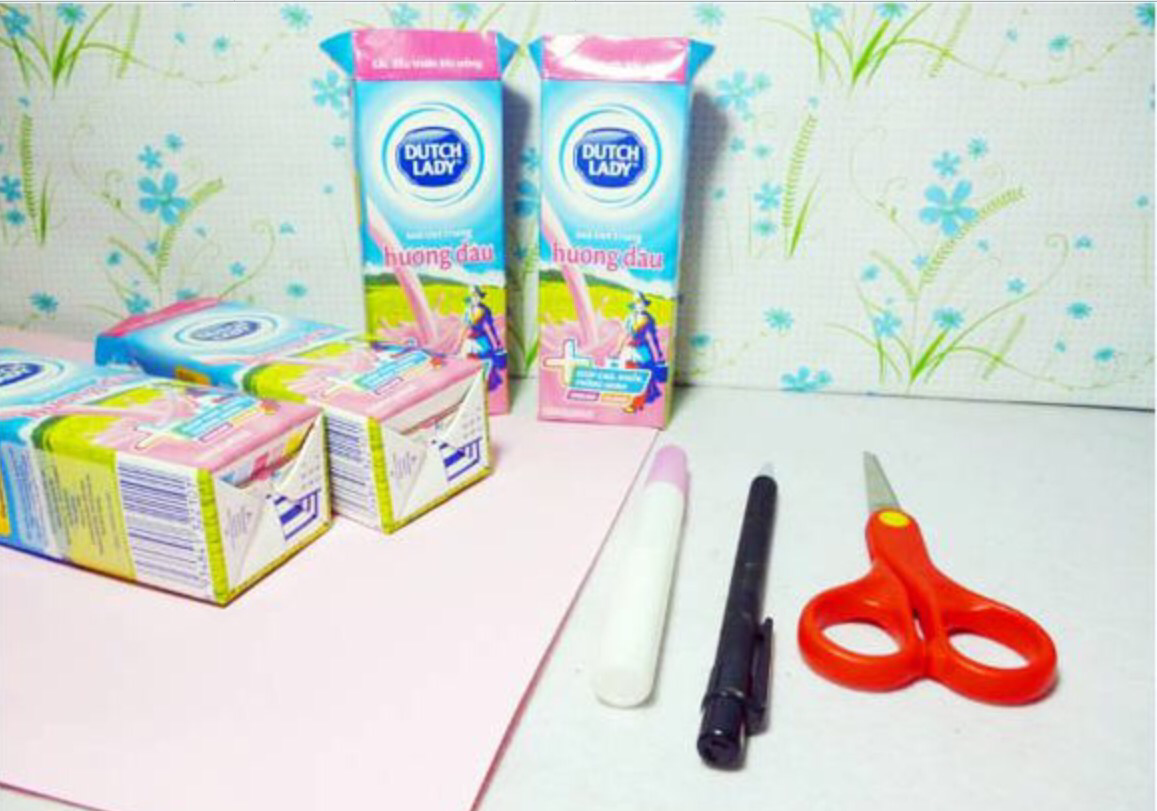 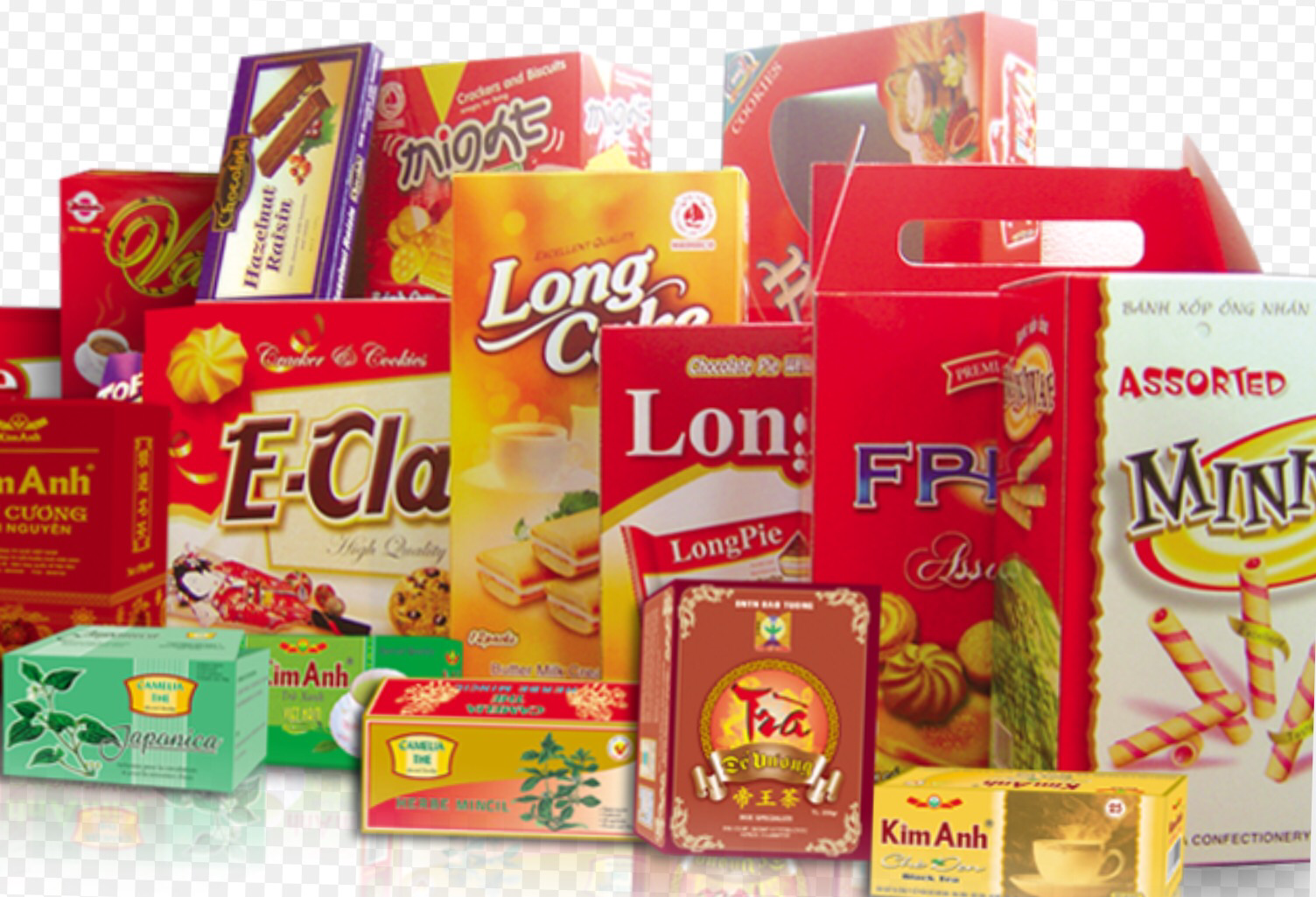 III/- CÁC HOẠT ĐỘNG DẠY - HỌC ( Quy trình 5: Tạo Hình 3D- Tiếp Cận Theo Chủ Đề – Bảo vệ môi trường)
Hoạt động 1: Khám phá chủ điểm “Môi Trường”
[Speaker Notes: Năng lực trải nghiệm: 
Trải nghiệm và liên hệ thực tế, phát huy trí tưởng tượng khi liên hệ sản phẩm đã thực hiện hoặc quan sát được với những kinh nghiệm của chính bản thân các em.]
Hoạt động 2: Vẽ và tô màu “ Bảo vệ môi trường” theo suy nghĩ của em
Hoạt động 3: Tạo hình, cảnh quang  “BVMT” bằng vật dụng tìm được.
Hoạt động 4: Phân tích, thảo luận.
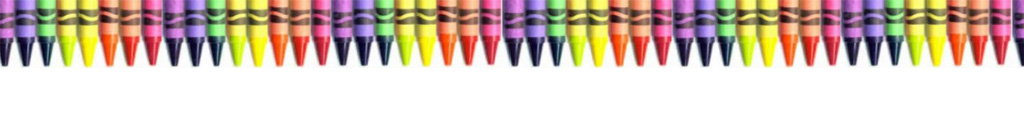 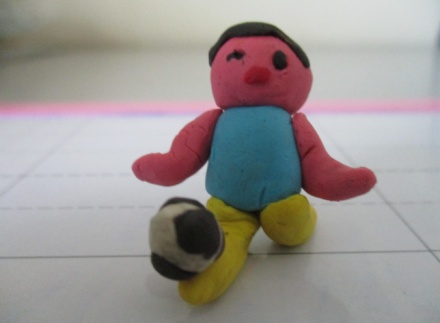 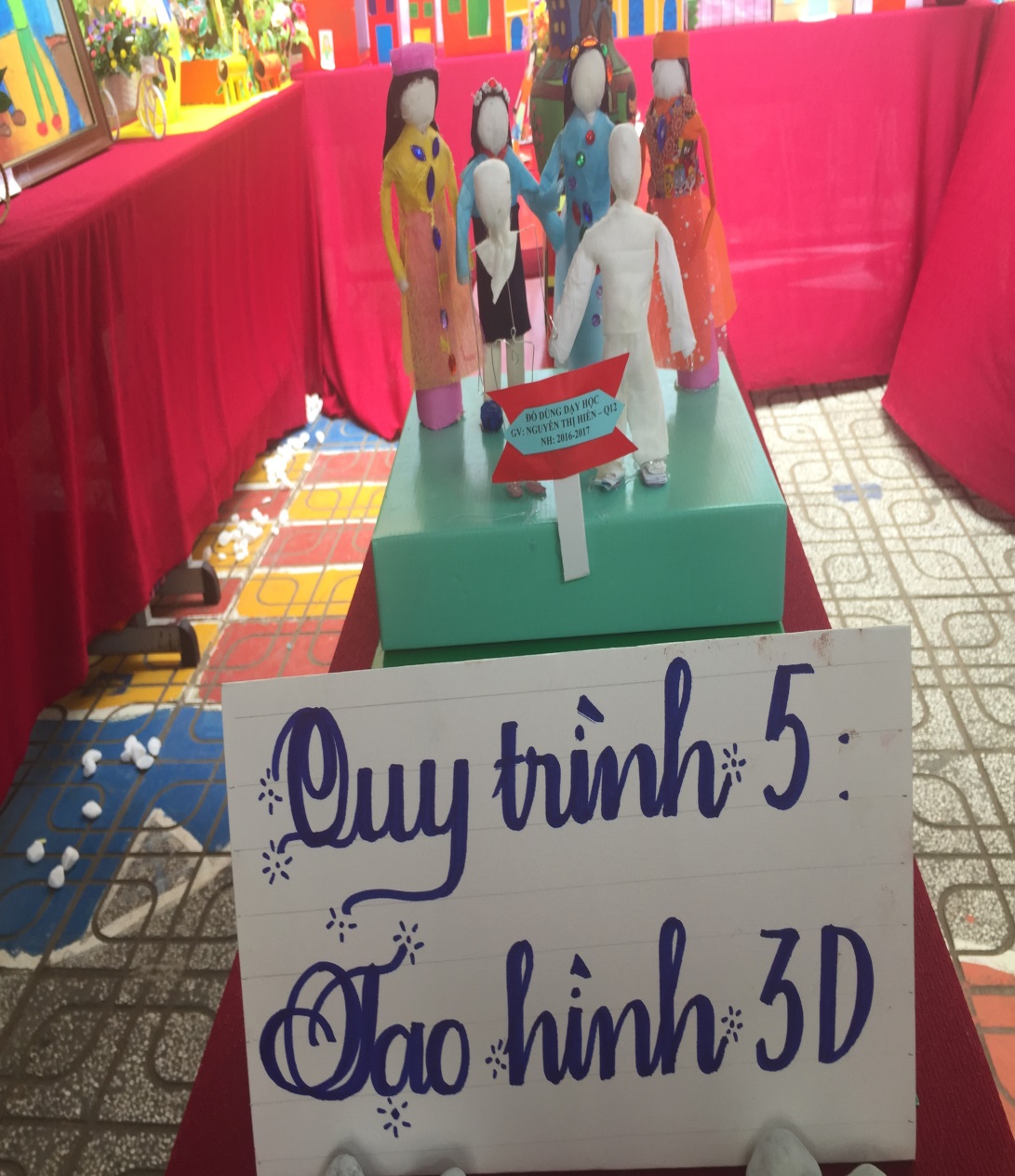 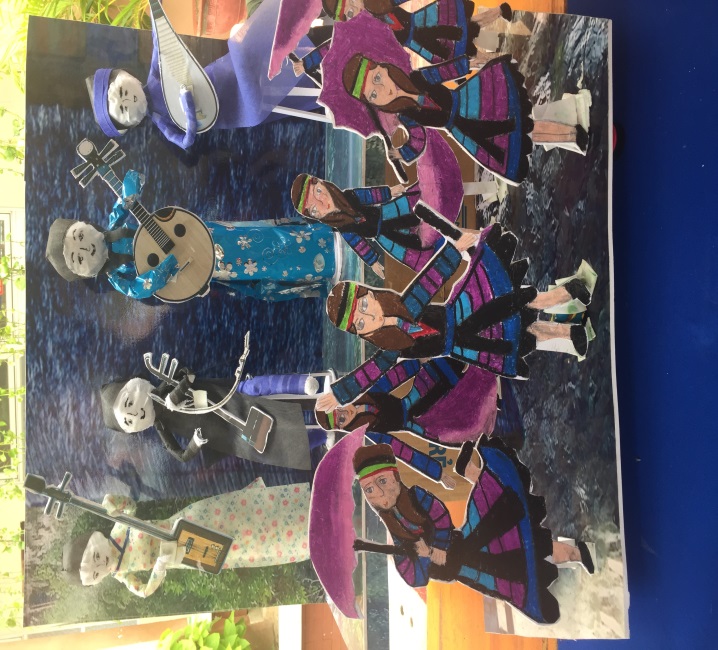 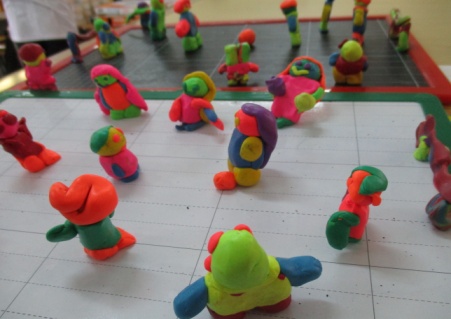 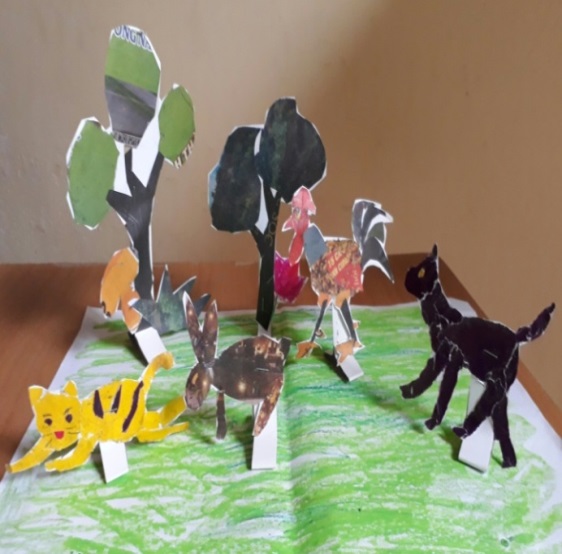 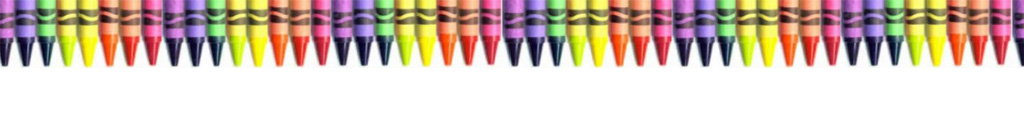 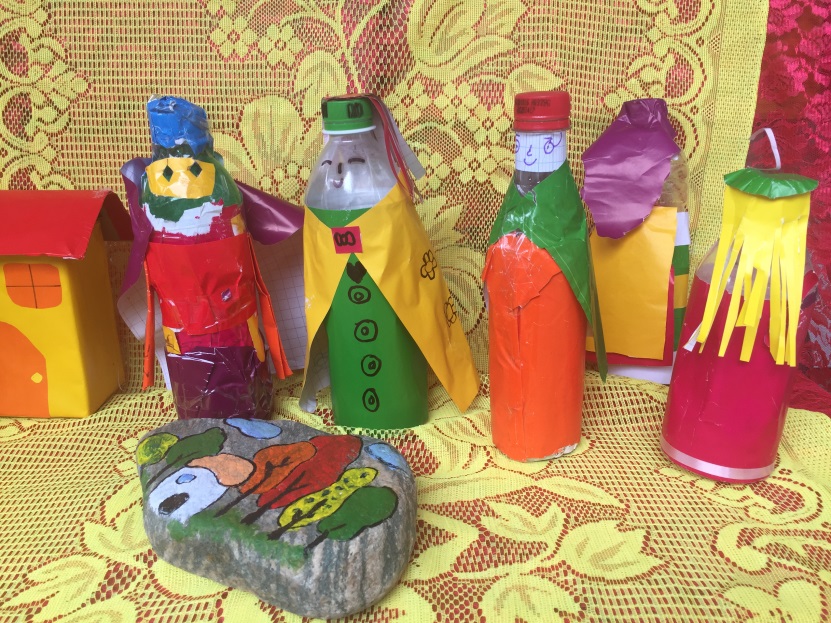 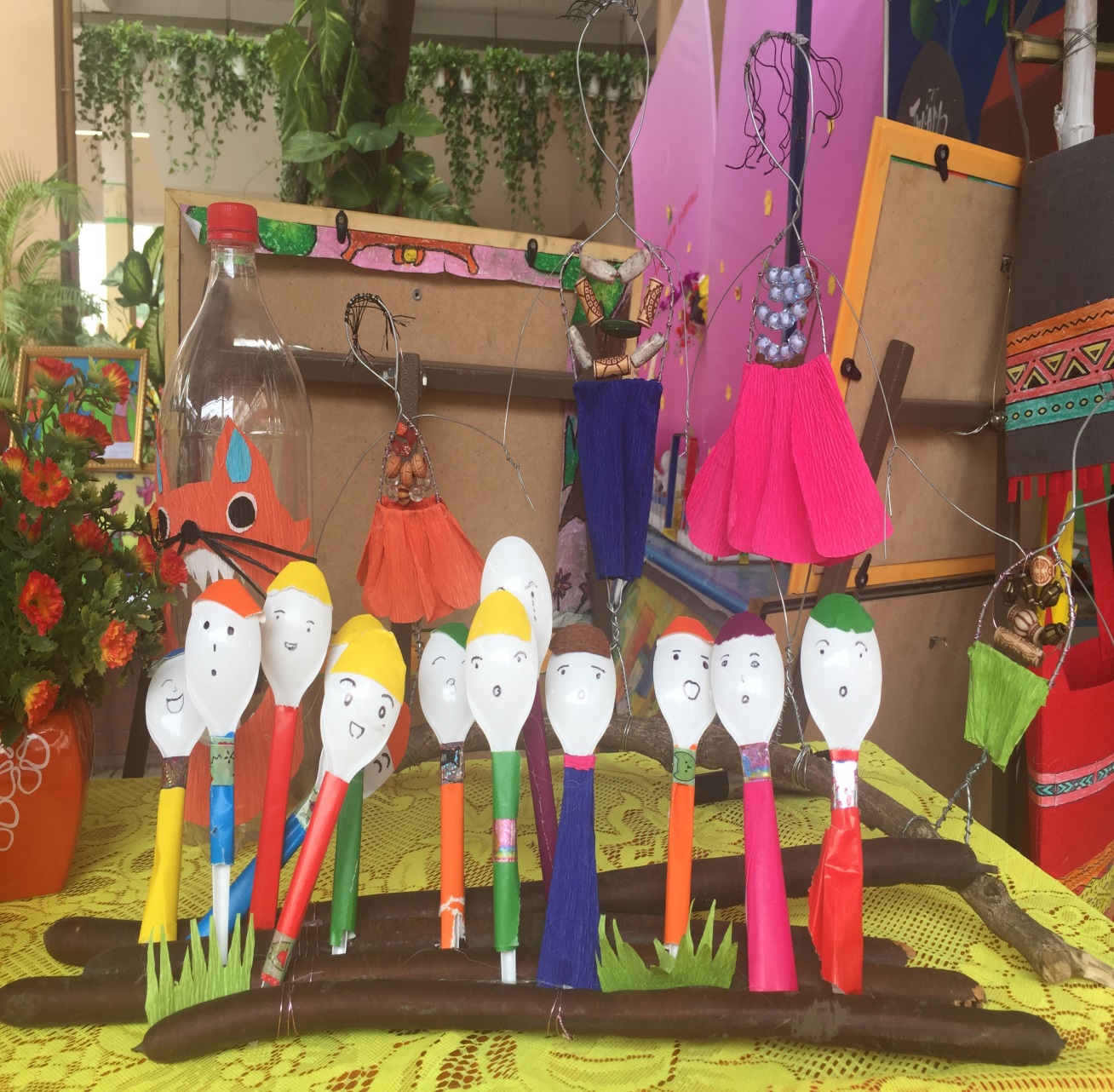 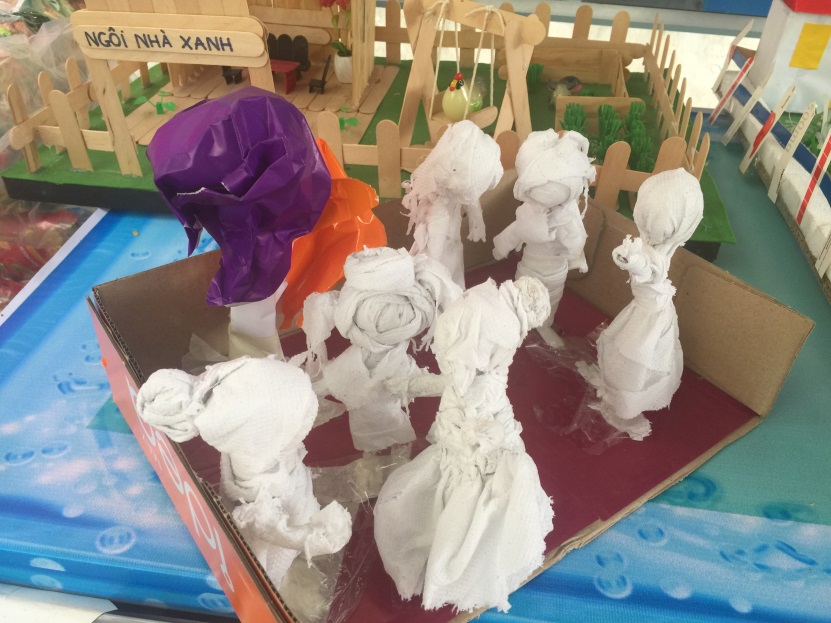 Xin cảm ơn!